Start Your Plan Here:
Implementing a Big-League Relationship Management Program for Your Small Shop


April 17, 2023
AFP ICON, New Orleans


Timothy J. Dougherty
Chief Advancement Officer
Wealth Distribution in the U.S.
Source: US Federal Reserve
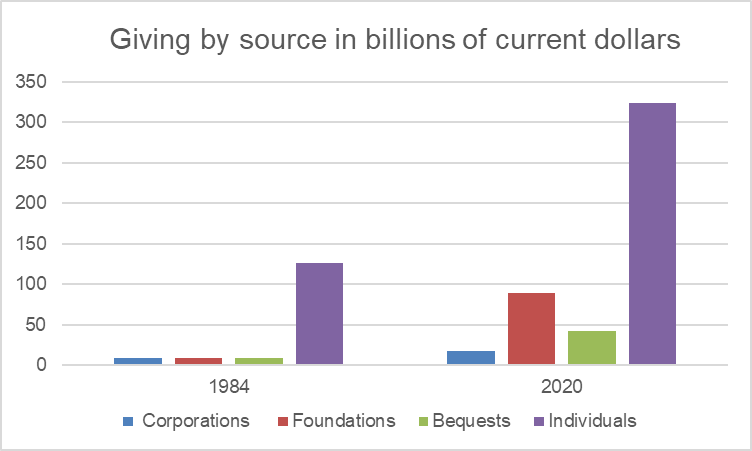 Source:  Giving USA
BASIC FUND-RAISING PRINCIPLES
Donor “Pyramid” is now a Witch’s Hat
Dollars
# of Donors
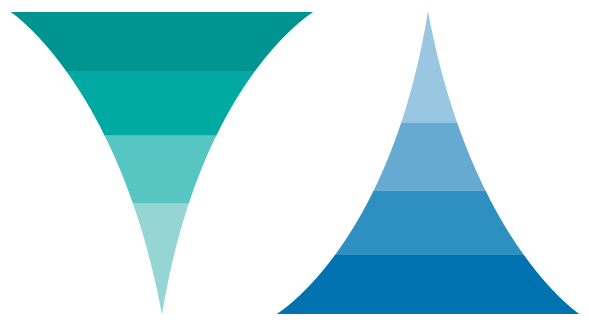 Affinity, Propensityand Capacity
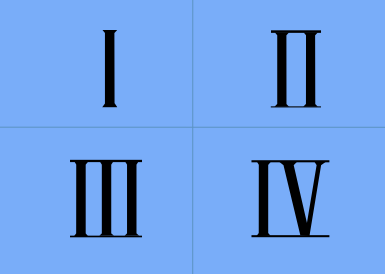 $
Affinity
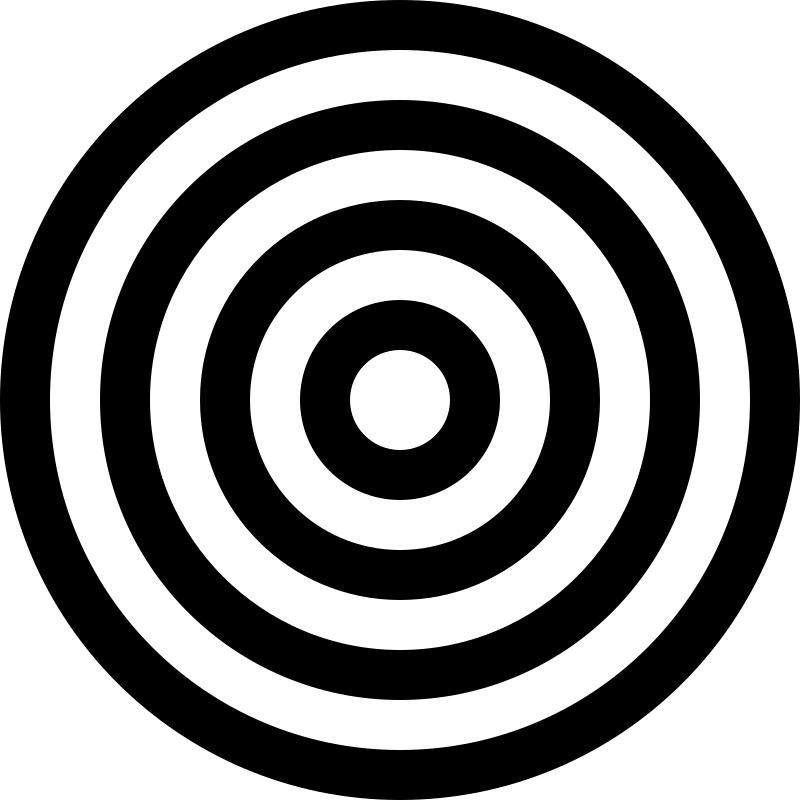 The Secret of Success in Fundraising
Optimize Your Activities to focus on those with greatestAffinity, Capacity and Propensity
Bring donors in & up the pyramid
Engage in a genuine relationship to bring them into the inner circle
Ask them for money!!!!!
The Relationship Manager’s Job
Know more about them, and their interactions with your organization, than anyone else at the organization
PROACTIVELY facilitate the strengthening of their relationship to your organization, including the solicitation and stewarding of their contributions.
Three Important 
Relationship Management 
Guidelines
ONLY FRONTLINE FUNDRAISING STAFF CAN SERVE AS A RELATIONSHIP MANAGER (RM), THOUGH OTHERS CAN INTERACT OR BE OUT FRONT
ONE FULL-TIME RM CAN MANAGE ABOUT 120 DONOR HOUSEHOLDS, NOT MORE
EACH OF YOUR TOP PROSPECTS MUST HAVE AN RM
Who Are Your Top Prospects?
Remember, LINKAGE, INTEREST AND ABILITY
About 15% of our donors are “tracked.”  We use A, B, C to distinguish
$1M prospect
$100,000 prospect
$50,000/$10k annual gift prospect
We focus most of our time, attention and energy on these individuals
What are you going to do with your top prospects?
BRING THEM INTO THE CIRCLE and MOVE THEM UP THE PYRAMID

Let’s Brainstorm – what are some good ways to ”bring people into the circle?”
Let’s Start Your Plan
My Advice:
Identify Your Top Prospects
Assign a relationship manager
Think through/ map out how to “bring them into the circle” and ”move them up the pyramid.”  
LET’S START WITH TWO OR THREE OF YOUR DONORS RIGHT NOW!
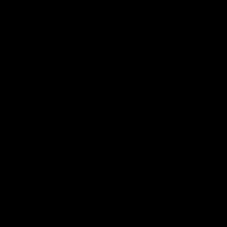 Extra Slides follow
For reference only, i.e., not a planned part of presentation
The Major Gift Pipeline: 
The Process
Reach out to prospective donors with linkage and ability - determine interest
If interested, engage, involve and invite regular (1x) support
Steward gifts, demonstrate impact, deepen relationship
Seek special (10x) gifts  timed to institutional needs
Ultimate (1000x) gifts timed to factors in donor's life
The Major Gift Pipeline: The Numbers
One FTE MGO can qualify 300/ year
Estimate 20% will be interested
One FTE MGO can manage 120 donors
Portfolio in thirds:  cultivation, solicitation, stewardship
One third of solicitations will be successful
Key Ingredients for Success in Major Gift Fundraising
Carefully nurtured relationships with "qualified" prospective major donors
Ability to show donors that their gifts have had an impact and been well used
Clear, compelling direction & aspirations, ideally with alignment across the organization 
Infrastructure to support the fundraising process (staff, systems, processes)
Once at Altitude...
Ultimately, marginal ROI for an experienced major gift officer will be more than 10x
1x for operations will cover marginal expense
9x will be for restricted gifts: plant, new programming, or endowment
Non-frontline positions will diminish overall ROI, but are essential to enable success, e.g.  operations director, stewardship coordinator, database administrator